Engaging Families and Creating Trusting Partnerships to Improve Child and Family Outcomes
Infusing Partnership Principles and Practices into Family Engagement Activities
May 24, 2017
Today’s Presenters/Facilitators
Betsy Ayankoya, TA Specialist, ECTA/DaSy Centers
Ann and Rud Turnbull, Faculty Fellows, UNC/FPG
Peggy Kemp, Kansas University/Exec. Director of the Council for Exceptional Children’s Division for Early Childhood
Lourdes Rivera-Putz and Amanda Haught, United We Stand of New York
Ravyn Hawkins, Program Specialist, Arkansas’ First Connections (Part C/Early Intervention)
2
Family Engagement:The Why, How, and What
What does a state need to put into placeto support implementation of effective practices?
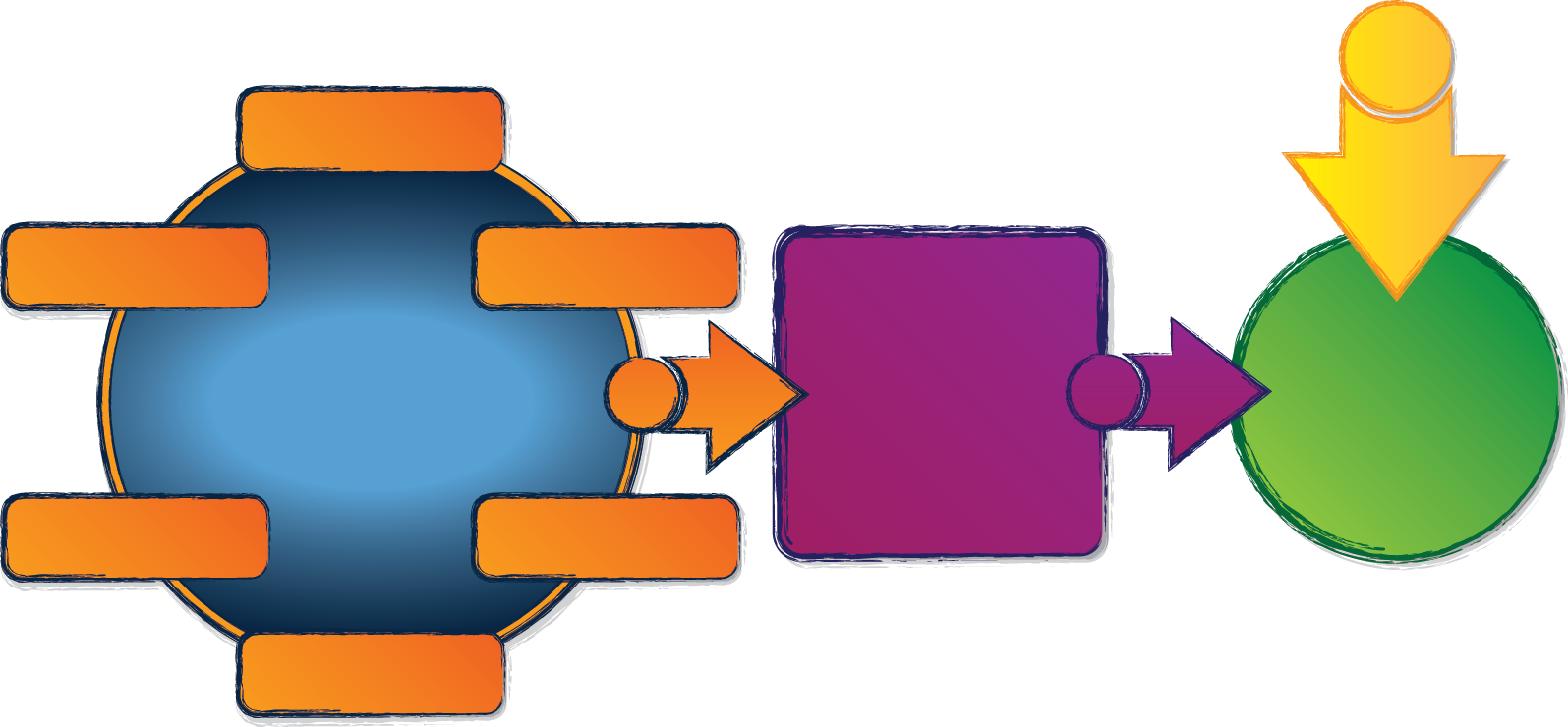 Governance
Result
Quality
Standards
Finance
Implementation
of
Effective Practices
Good outcomes for children with disabilities and their families
Building
High-Quality
Systems
Accountability & Quality Improvement
Personnel / Workforce
Data
System
ectacenter.org/sysframe
4
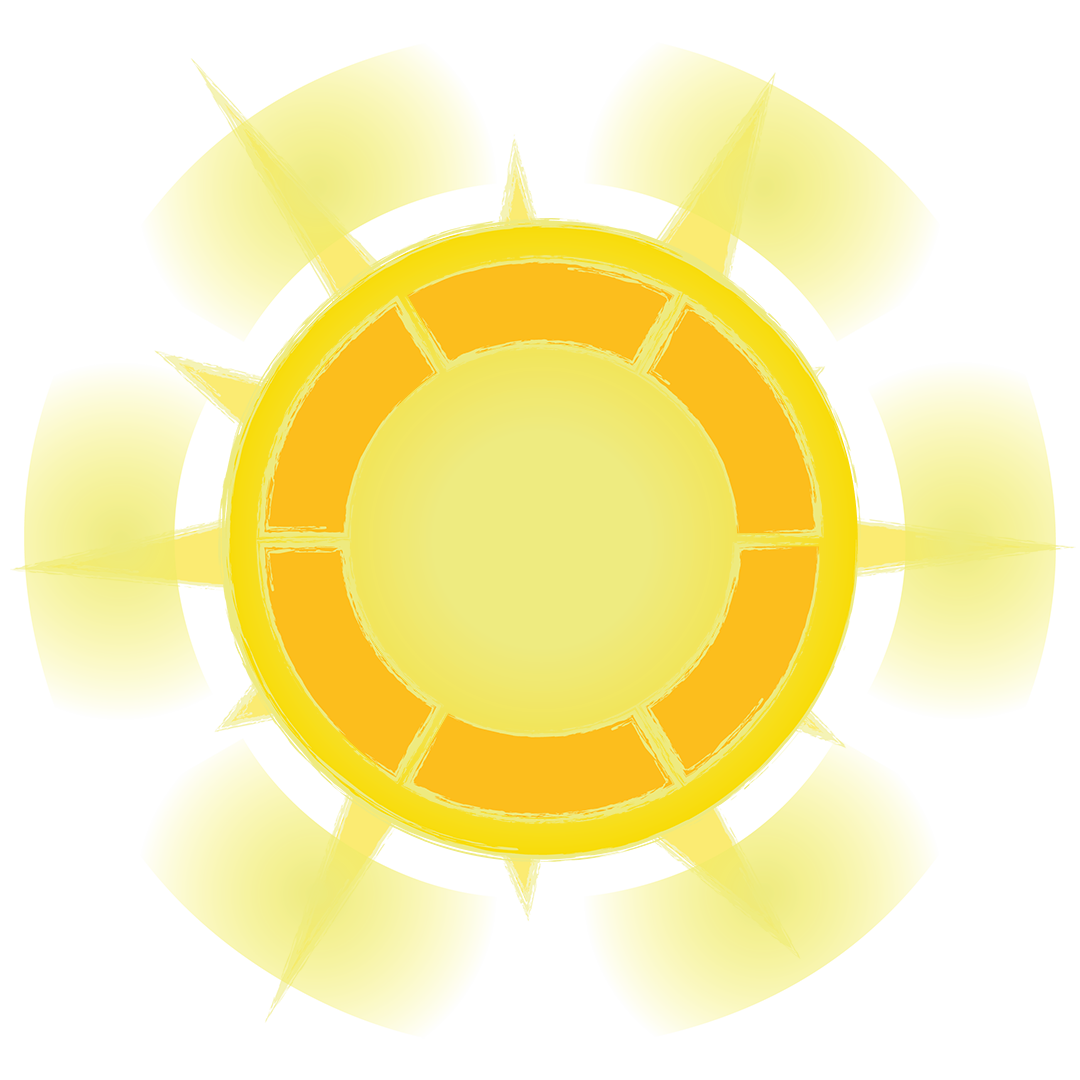 Meeting Basic Needs
Advocating
Communication
Competence
Advocacy
Trusting
Partnerships
Referring
and
evaluating
Volunteering
Commitment
Respect
Equality
Extending
learning
Individualizing
7
Type 1: Meeting Basic Needs
Emotional support
Informational support
Child care
Health
Safety (including child abuse & neglect)
Financial subsistence 
Education & career planning for parents
Forging community partnerships to address needs
6
Type 2: Referring and Evaluating
Advocating for child, family, & teacher rights
Referring families to the state ’s Parent Center
Coaching families in knowing & acting on child, family, & teacher rights
Child Find
Initiating & reviewing child referral
Collecting evaluation information on child
Documenting families’ resources, concerns, & priorities
Discussing evaluation results
7
Type 3: Individualizing
Advocating for child, family, & teacher rights
Referring families to the state’s PTI Center
Coaching families in knowing & acting on child, family, & teacher rights
Considering the effective incorporation of assistive technology
Preparing in advance of IFSP/IEP process
Conducting IFSP/IEP meeting
Finalizing IFSP/IEP document
Implementing IFSP/IEP
Planning for transitions
8
Arkansas Part C:Unlimited Potential Initiative
Principles of early intervention 
DEC Recommended Family Practices
Family assessment and assessment of other caregivers
Using assessment results, including family input, to develop individualized IFSP 
Writing functional child and family goals/objectives
Principles of peer-to-peer coaching
9
Preliminary Data:IFSP Quality Rating Tool
Note: “High-quality” on Outcome Assessment Tool (OAT) is a rating between 32-51.
Online Webinar Resources
http://ectacenter.org/~calls/2017/familyengagement.asp  
PowerPoint
Handouts
Suggestions for Follow-up Reflection/Discussion
Resources and References
11
Register for the Next Webinar!
More on Infusing Partnership Principles and Practices into Family Engagement Activities 
Wed., June 21st, 3-4 p.m. ET

Register at: 
http://ectacenter.org/webinars.asp
12
The contents of this tool and guidance were developed under grants from the U.S. Department of Education, #H326P120002 and #H373Z120002. However, those contents do not necessarily represent the policy of the U.S. Department of Education, and you should not assume endorsement by the Federal Government. Project Officers: Meredith Miceli, Richelle Davis, and Julia Martin Eile.
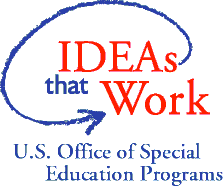 13